Name of Presentation
Conference
Speaker’s Name 
Date
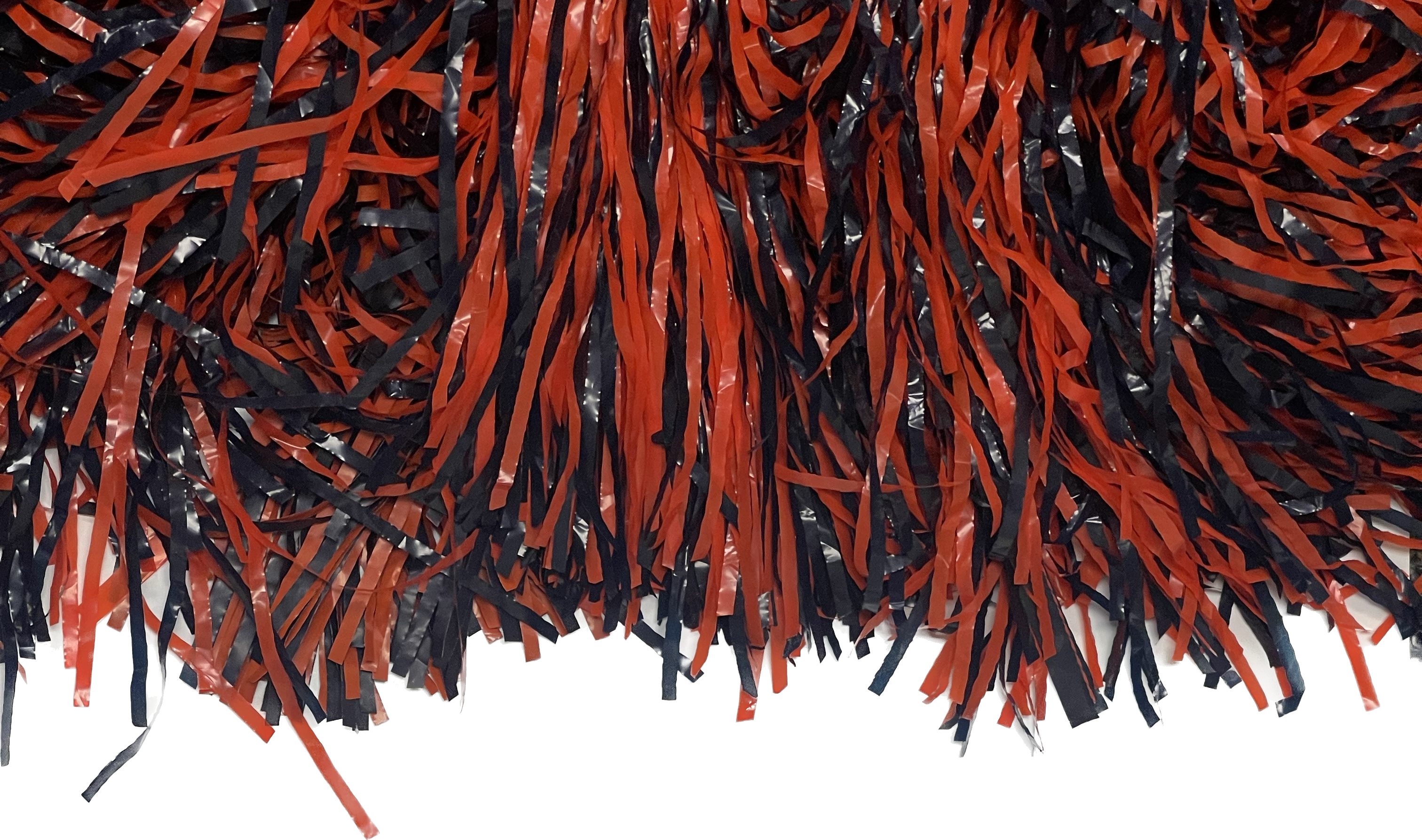 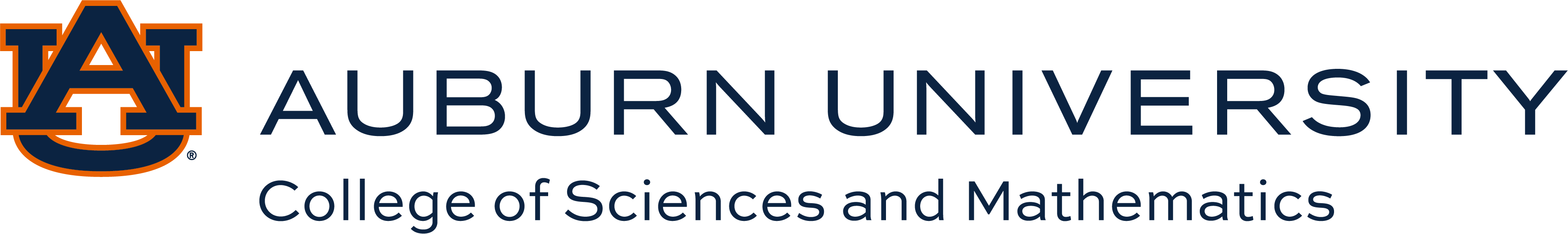 Slide Title
Thank you. Any questions?
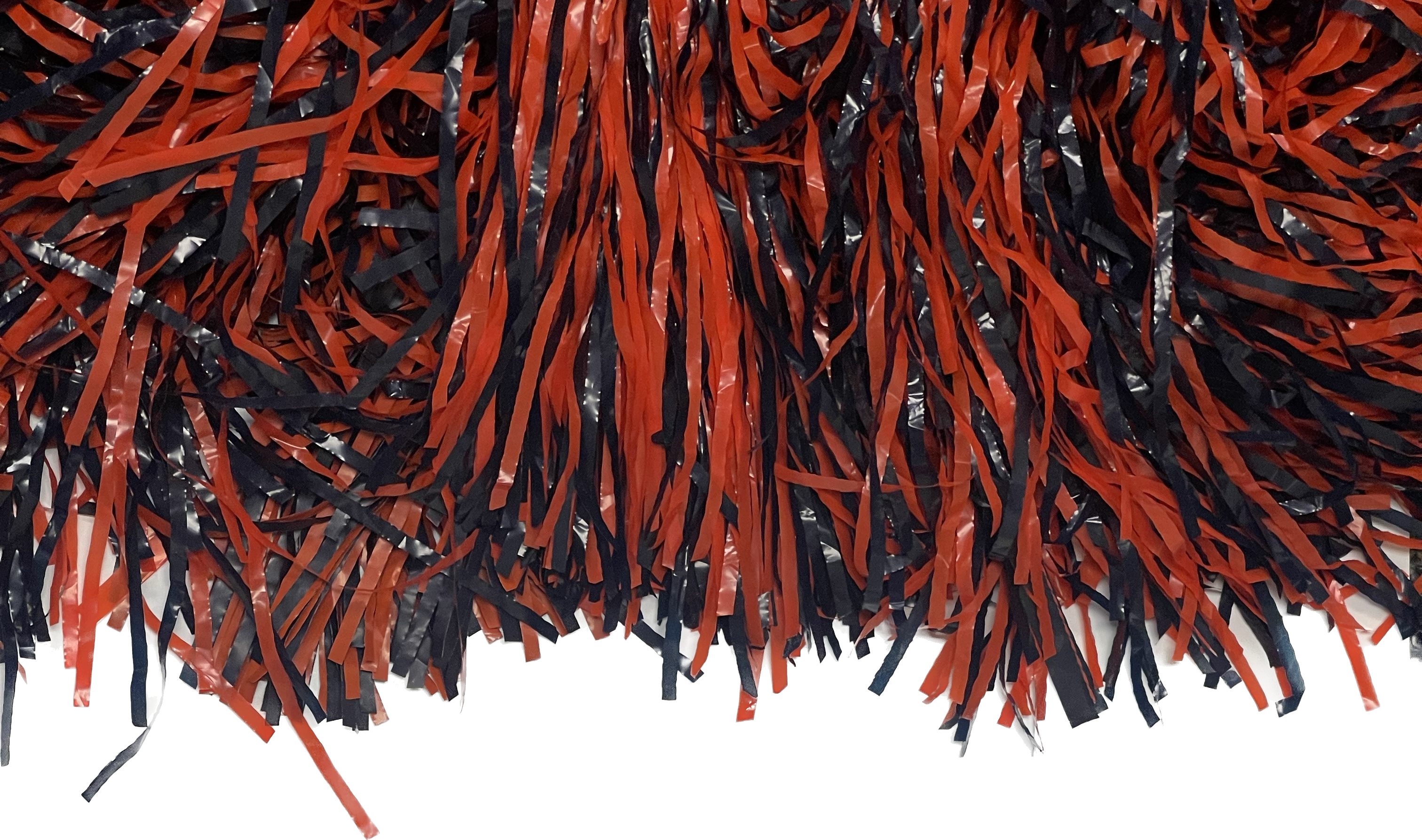